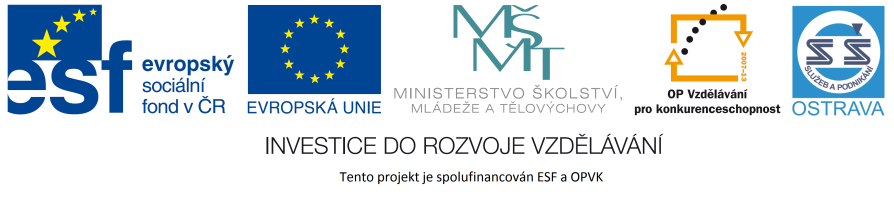 VY_32_INOVACE_IKTO2_0460 PCH
Výukový materiál v rámci projektu OPVK 1.5 Peníze středním školámČíslo projektu:		CZ.1.07/1.5.00/34.0883 Název projektu:		Rozvoj vzdělanostiČíslo šablony:   		III/2Datum vytvoření:		2.11. 2012Autor:			Mgr. Lenka PchálkováUrčeno pro předmět:	Informační a komunikační technologie Tematická oblast:	 	Informační zdroje, elektronická komunikace, 				komunikační a přenosové možnosti InternetuObor vzdělání:		Obchodník (66-41-L/01) 2. ročník                                            Název výukového materiálu:  Prezentace Vyhledávání v internetu  (fulltext)			
Popis využití: Žák se  seznámí s pojmem fulltextový vyhledávač.  Prezentace obsahuje  příklad vyhledávání pomocí fulltextu. Žák se aktivně účastní vyhledávání v internetu. 

Čas:  15 minut.
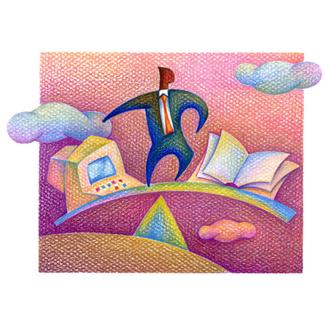 vyhledávání v internetu(fulltext)
Fulltextový vyhledávač
Internetový vyhledávač je služba.
Databáze obsahu stránek jsou uloženy na serverech.
Vyhledává podle slov, která uživatel zadá do vyhledávacího okna.
Jak pracuje? 
Vyhledávací  robot hledá a stahuje  dokumenty (webové stránky, soubory – bez obrázků, hudby a videa).
Indexér stažené dokumenty zpracovává a ukládá do své databáze . 
Vyhledávač  porovnává zadaný dotaz se svou databází a zobrazí výsledek. 
Český vyhledávač www.jyxo.cz.
Zahraniční  vyhledávač  např.  www.google.com , www.bing.com (v české verzi  doména cz).
Příklad-zadání
V Moravskoslezském kraji nalezněte střední školy poskytující  vzdělání  ukončené maturitní zkouškou. Zaměřte se na vzdělání  v oblasti služeb.

Použijte fulltextový vyhledávač.
Ano, zadání je stejné jako pro katalogový vyhledávač.  Pomůže nám to uvědomit si rozdíly mezi vyhledávači.
Příklad  – řešení
Promyslím, co hledám:
škola, střední, zaměření na obchod, služby, kraj Moravskoslezský.

Zvolím katalogový vyhledávač : 
např. www.google.cz, www.bing.cz,  … 

Do řádku zadám klíčová slova:
Střední škola moravskoslezský služby

Zjistím, jestli zvolená slova vyhovují …

Zpřesňuji vyhledávání  pomocí spojek, uvozovek …

Jásám,  přehled stránek nalezen … 

Vybírám další možnost  vyhledávání.  Zkouším další možnosti.
Stránka fulltextového vyhledávače
Další služby např.:
Mapy   Zprávy   Gmail   Překladač  …
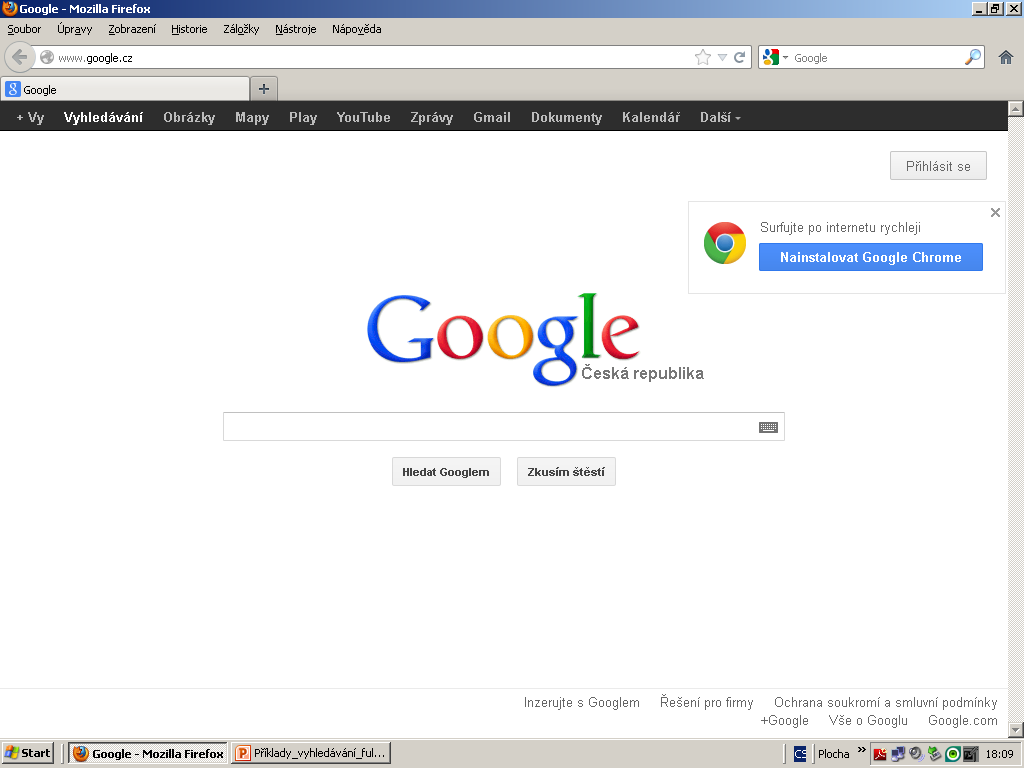 Řádek  zadání textu
Pořadí slov ovlivní zobrazený výsledek
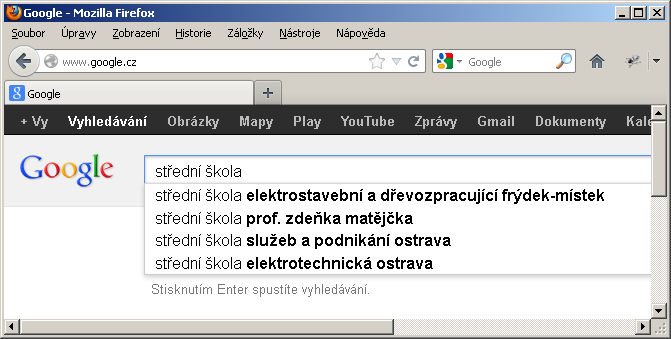 Google nabízí nejčastěji zadávané fráze…
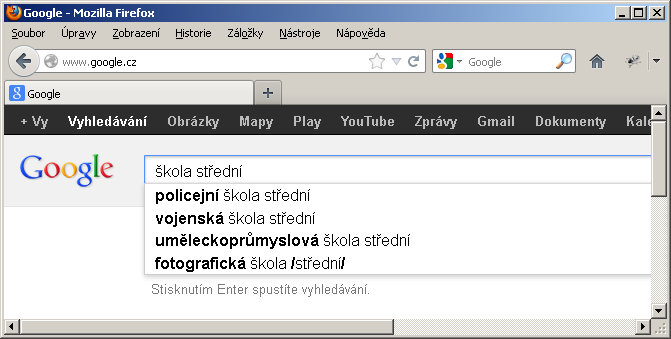 Máte pravdu! 

???

Obrázky ukazují „našeptávání“. Nedokazují tvrzení z nadpisu.
Ověření je na vás
1. Do vyhledávače  www.google.cz zadejte střední škola.

Výsledek si zapamatujte nebo zapište, či uložte jiným vhodným způsobem.

2. Do vyhledávače  www.google.cz zadejte škola střední.

Výsledek si zapamatujte…

3. Porovnejte. (Všechny výsledky né, stačí první stránka!)

Závěr:Platnost tvrzení „Pořadí slov ovlivní zobrazený výsledek.“ ověřena.

Jestliže se ověření nepodařilo, je možné, že Google dnes změnil  pravidla pro vyhledávání…  ;)
Příklad – výsledek hledání
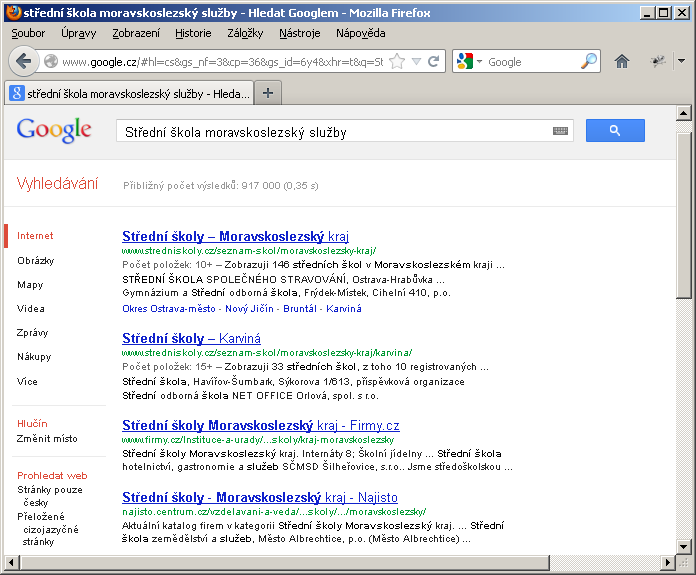 Počet nalezených výsledků. Google zobrazuje postupně výsledky se všemi zadanými slovy … s jedním ze zadaných slov.
Odkazy na stránky s popisem  stránky
Vyhledávání ve fulltextovém vyhledávačizávěr
Pro vyhledávání jsme použili fulltextový vyhledávač www.google.cz. 
Slova jsme zadali v pořadí Střední škola moravskoslezský služby

Zobrazily se odkazy na stránky, obsahující  zadaná slova. 

Výsledků se zobrazilo velké množství (není výhodou, zadání musíme upravit).

Fulltextové vyhledávače nabízejí zpřesnění vyhledávání (typ souboru, velikost souboru, vyloučení slov, přesná fráze,  …)
Použitá literatura a internetové zdroje
ROUBAL, Pavel. Informatika a výpočetní technika pro střední školy: teoretická učebnice. Vyd. 1. Brno: Computer Press, 2010, 103 s. ISBN 978-80-251-3228-9. 
NAVRÁTIL, Pavel. S počítačem nejen k maturitě - 1. díl. 7. vyd. Computer Media, spol. s r.o., 2009. ISBN 978-80-7402-020-9. 
VAŇKOVÁ , Jana . Teorie informace v gymnaziálním kurzu informatiky. Metodický portál: Články [online]. 14. 12. 2011, [cit. 2012-10-08]. Dostupný z WWW: <http://clanky.rvp.cz/clanek/c/g/14121/TEORIE-INFORMACE-V-GYMNAZIALNIM-KURZU-INFORMATIKY.html>. ISSN 1802-4785.
Kliparty viz Galerie médií Microsoft PowerPoint.